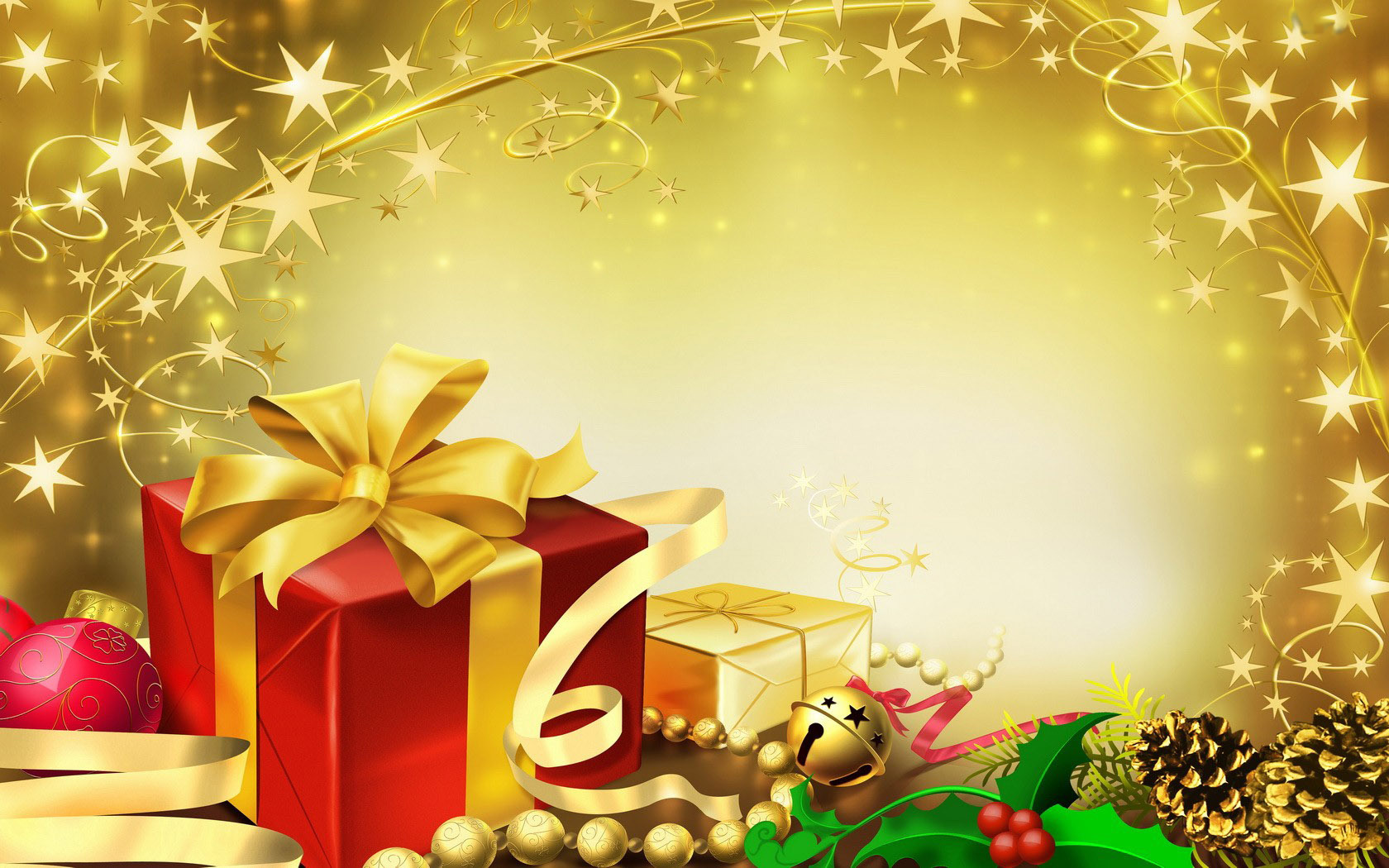 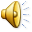 Božić u Varaždinu
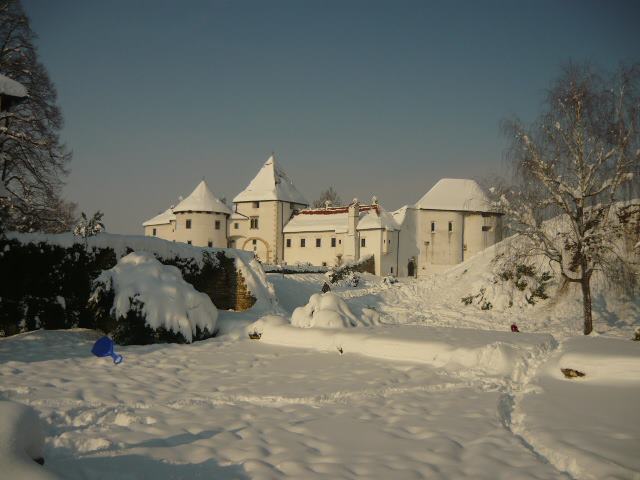 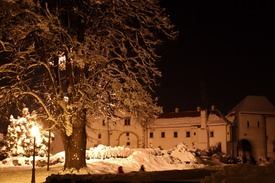 Izradile sedmašice: Lara Banić
                                    Leonarda Banić
                                    Karla Bosilj
                                    Klara Martinez
Odobrila učiteljica: Suzana Đurasek Divjak
Sretan Božić i Nova 2015. godina